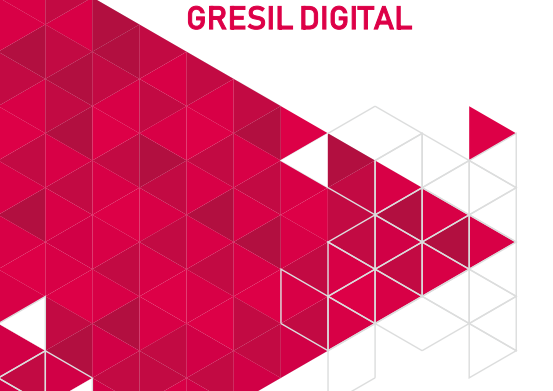 La 9ᵉ édition du GRESIL 
(Groupe d’échange et de soutien en matière d’intégration au niveau local)
débutera sous peu !
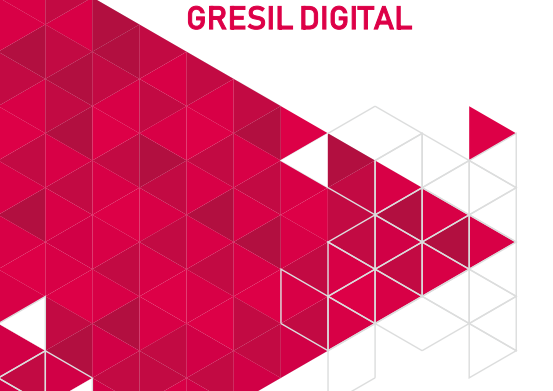 Uniquement pour les participants via Zoom
HELPLINE: 621 66 66 08
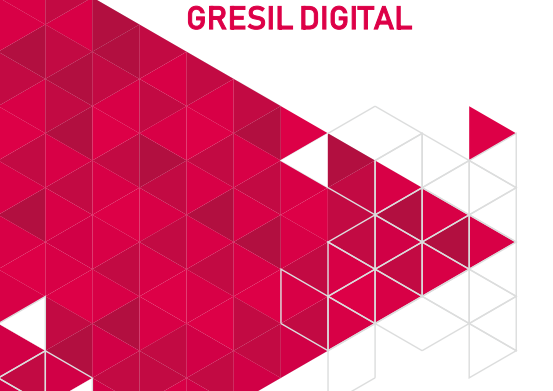 Conny HEUERTZ
Département de l’intégration
Ministère de la Famille, de l’Intégration et à la Grande Région
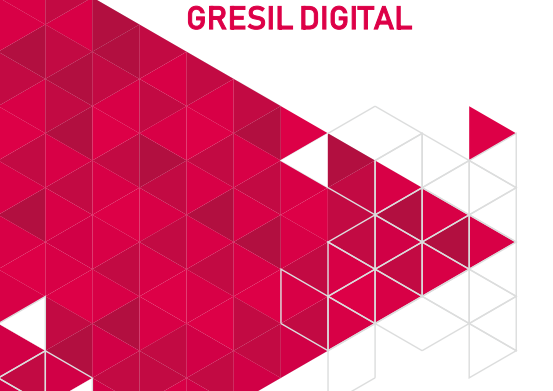 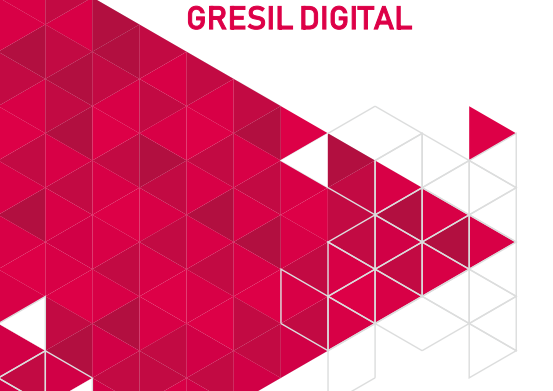 Jean-Marie JANS
Echevin - Commune de Bettembourg
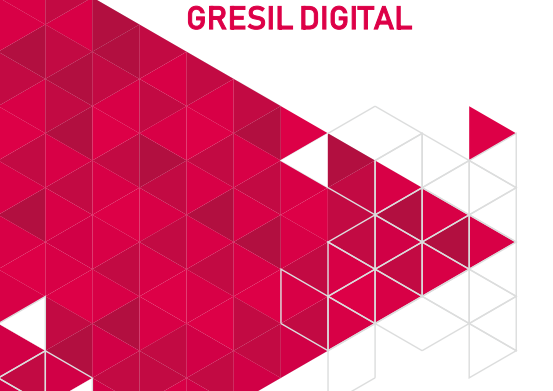 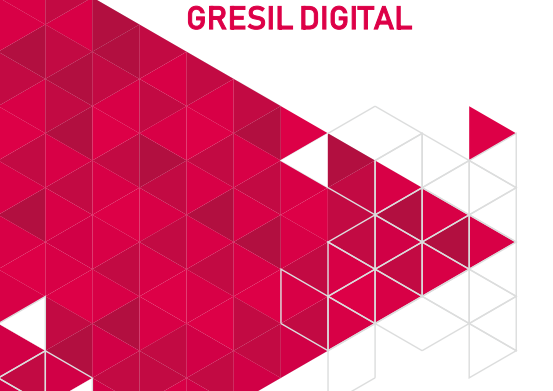 Emile EICHER
Président du SYVICOL
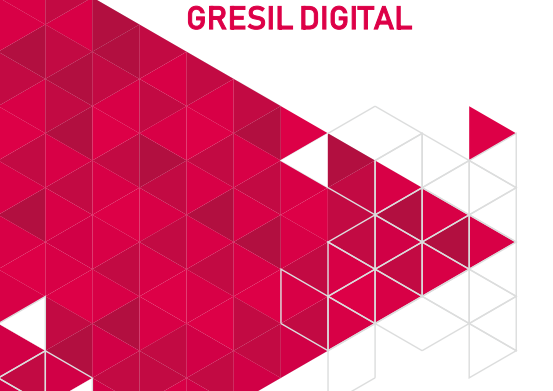 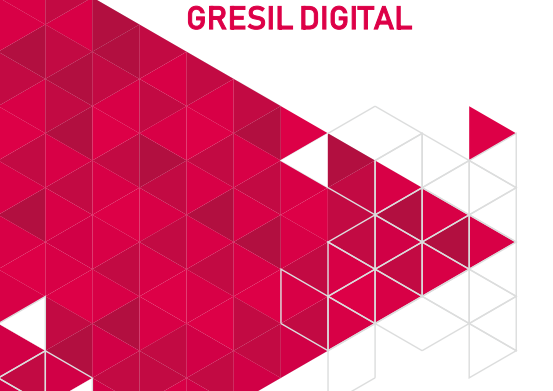 Corinne CAHEN
Ministre de la Famille et de l’Intégration
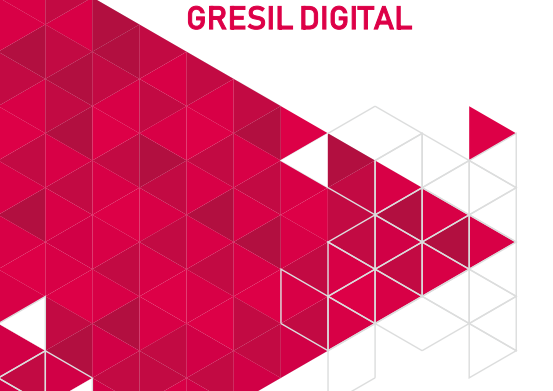 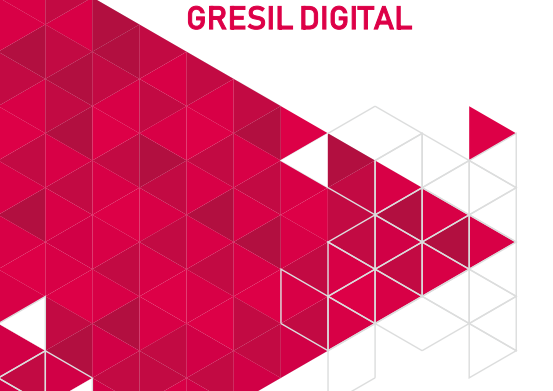 Introduction : bref retour des réponses au formulaire d’inscription
Marc PIRON
Agence Interculturelle (ASTI)
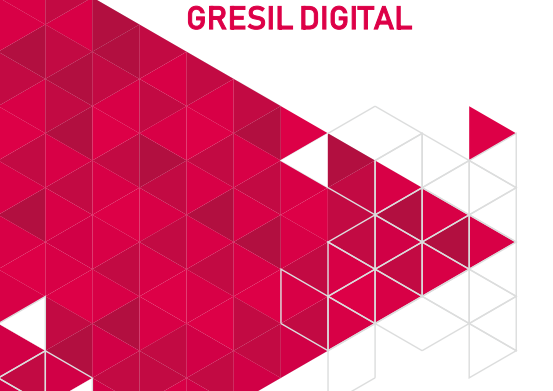 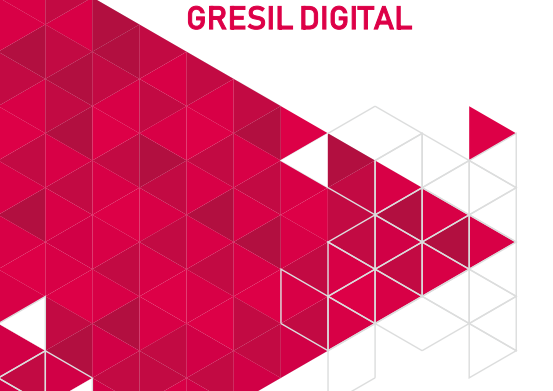 Monitoring des inscriptions des résidents étrangers sur les listes électorales – Illustration à l’exemple de la commune de Bettembourg
Nénad DUBAJIC
Centre d’Etude et de Formation Interculturelles et Sociales (CEFIS)
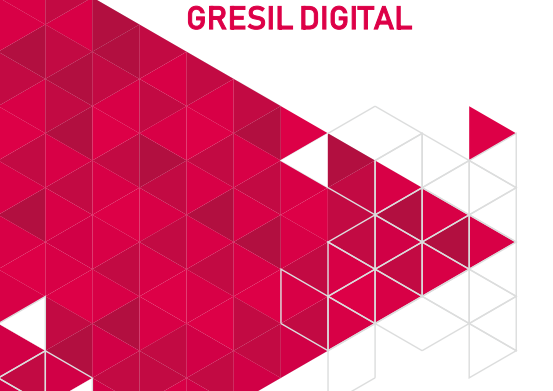 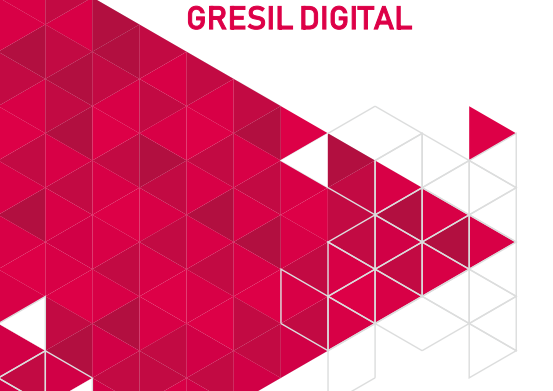 Le rôle et l'importance des multiplicateurs en matière de sensibilisation des résidents non-luxembourgeois à s’inscrire sur les listes électorales et à participer aux prochaines élections communales
Munir RAMDEDOVIC 
Président du Conseil National pour Etrangers (CNE)
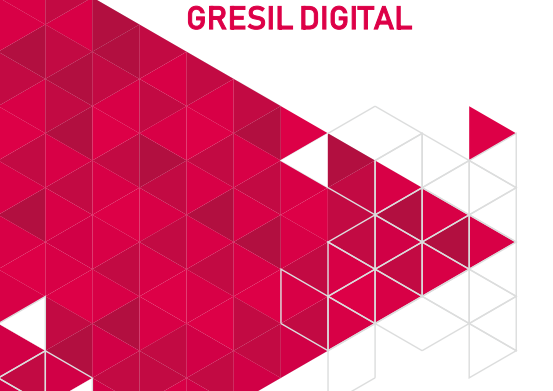 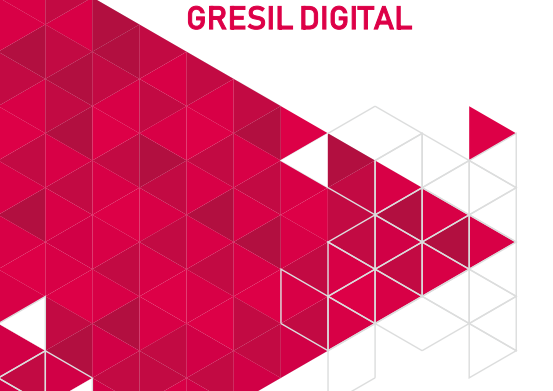 Etat actuel de la campagne nationale « Je peux voter »
Michèle ZAHLEN &
Conny HEUERTZ
Département de l’intégration 
Ministère de la Famille, de l'Intégration 
et à la Grande Région
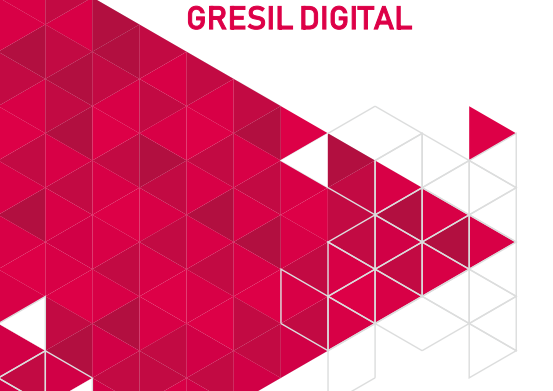 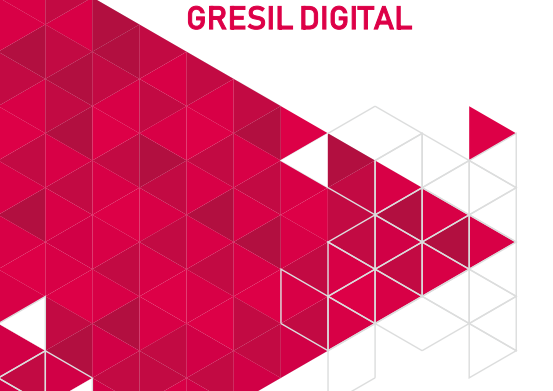 Présentation de la « boite à outils » pour sensibiliser les non-luxembourgeois à s’inscrire sur les listes électorales
Marc PIRON
Agence Interculturelle (ASTI)
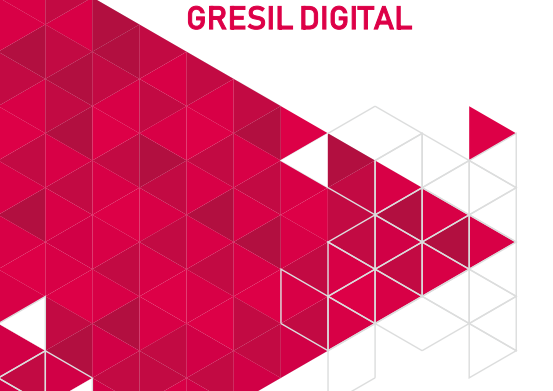 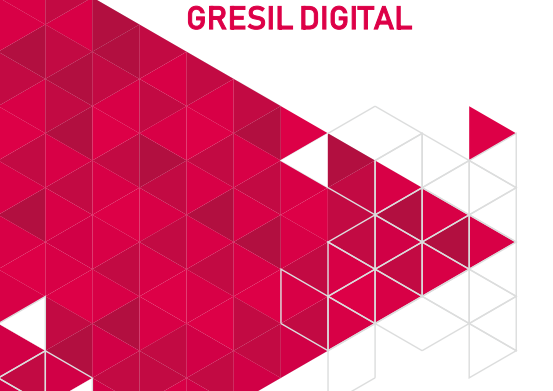 Présentation de la campagne « Egalitéit liewen! » du Ministère de l’Égalité entre les femmes et les hommes
Spencer KIRPACH &
Patrick KLEINBAUER
Département « Égalité dans les communes », 
Ministère de l’Égalité entre les femmes et les
hommes
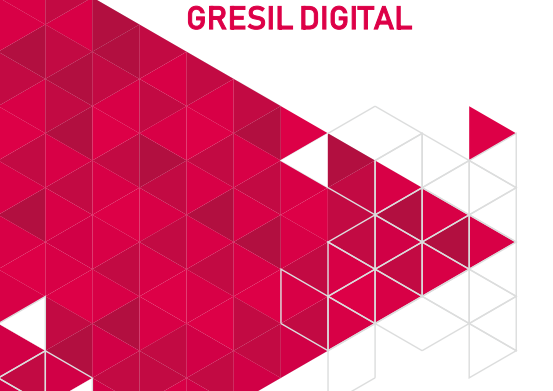 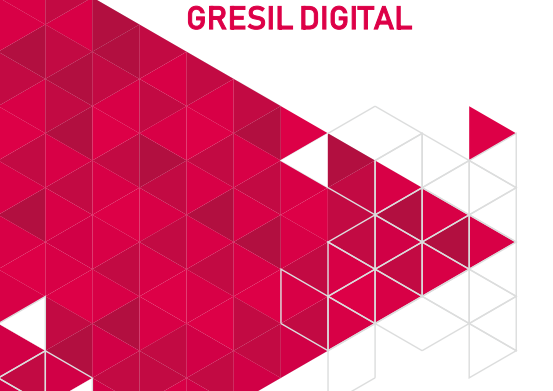 Mesures de sensibilisation en matière de participation politique dans les communes luxembourgeoises, exemples de Steinfort, Schifflange et Strassen
Sammy WAGNER
Bourgmestre - Commune de Steinfort
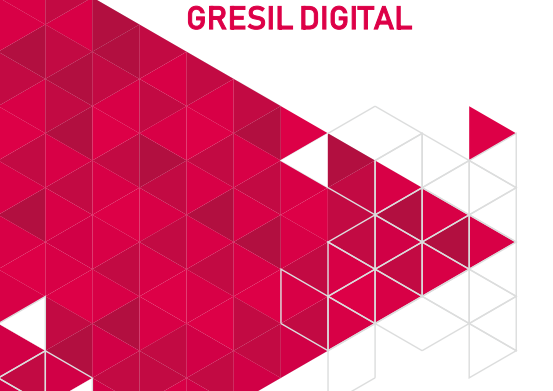 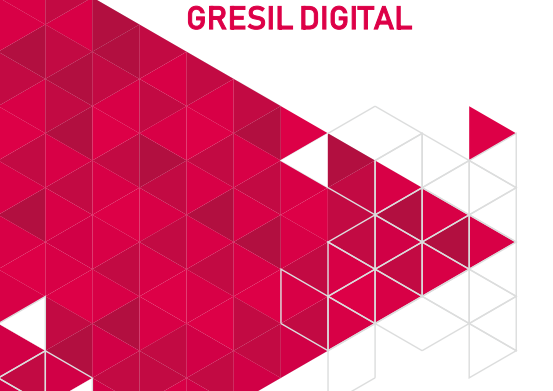 Mesures de sensibilisation en matière de participation politique dans les communes luxembourgeoises, exemples de Steinfort, Schifflange et Strassen
Marc SPAUTZ
Echevin - Commune de Schifflange
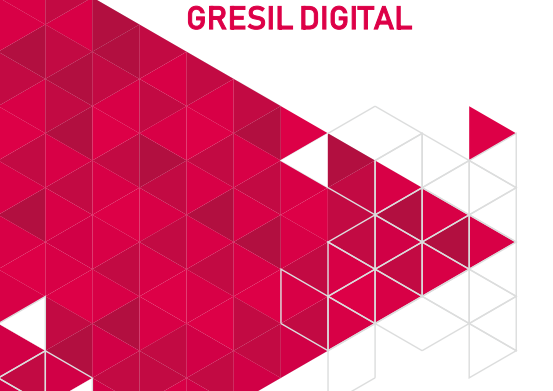 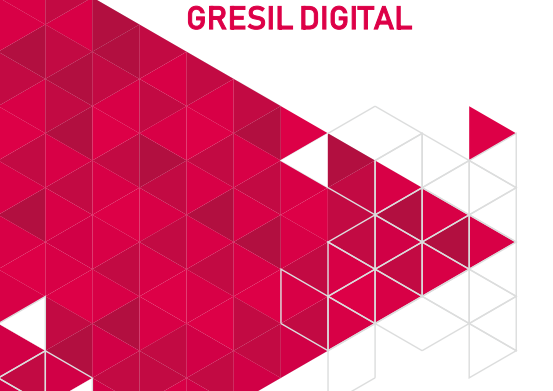 Mesures de sensibilisation en matière de participation politique dans les communes luxembourgeoises, exemples de Steinfort, Schifflange et Strassen
Nico PUNDEL
Bourgmestre - Commune de Strassen
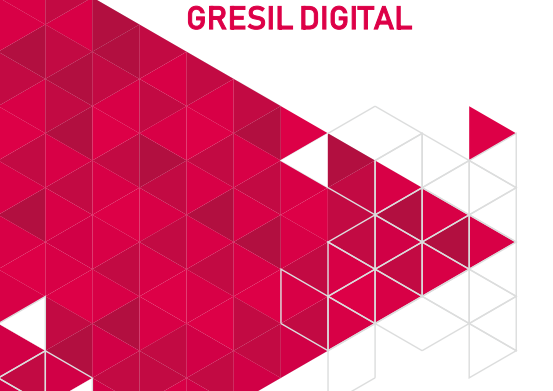 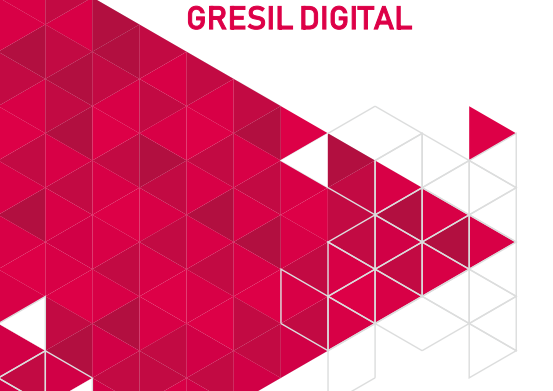 Veuillez trouver les PPT des présentations sur integratioun.lu
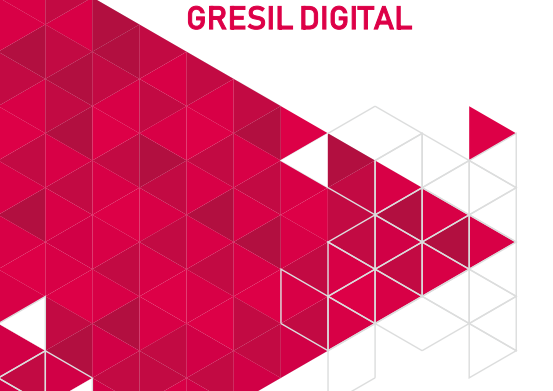 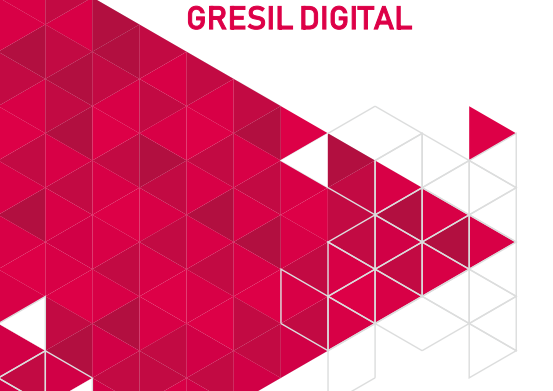 Questions – Réponses

Aux participants via Zoom :
Veuillez utiliser la fonction Chat pour poser vos questions !
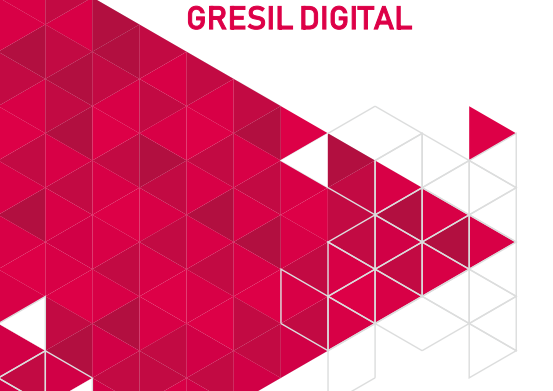 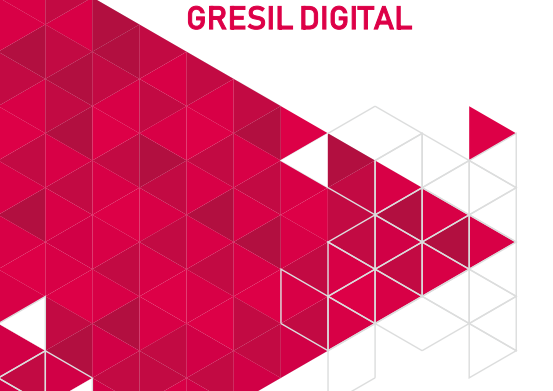 Merci pour votre attention !

10h40 : Evaluation et pause
11h00 : Ateliers de réflexions et d’échanges
12h20 : Réception et moment convivial
13h30 : Fin
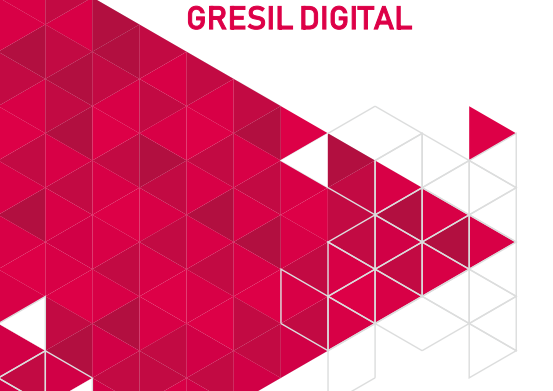 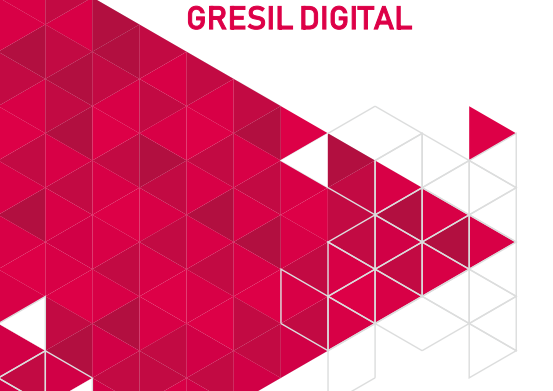 Répartition des ateliers

Groupe vert : 	Grande Salle
Groupe noir : 	Salle 1
Groupe rouge : 	Salle 2
Groupe bleu : 	Salle 3
Groupe jaune : 	Salle 4
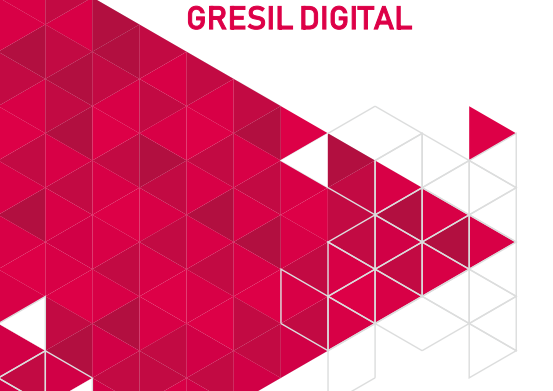